The 24th of April.
Nature
homework
Сочинение по картинке (природа)
[’rivə]        [si:]         [ouʃn]      [sΛni]

[ə:θ]                   [hil]                  [’klaudi]

[’mauntin]         [’frϽsti]             [hilz]
   
[snouwi]             [leik]  

               [sta:]                               [’neitʃə] 

[’windi]            [mu:n]              [’reini]
1. There are four ______ on the Earth.
2. Severodvinsk is on the White ____.
3. The highest ________ on the earth is Everest.
4. Mountains are higher than ______.
5. The water in the _______ is usually warmer than in the _____.
6. You can see many ____ and the ____ in the sky at night.
It is cloudy.
It is sunny.
It is windy.
It is frosty.
It is rainy.
It is snowy
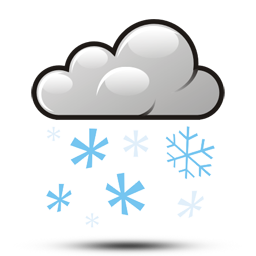 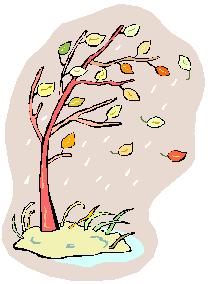 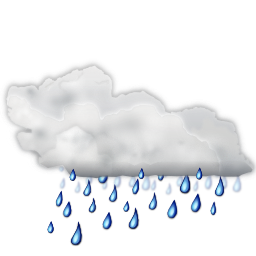 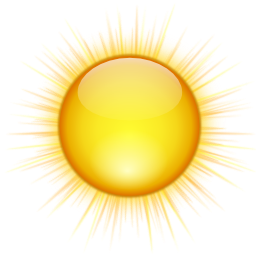 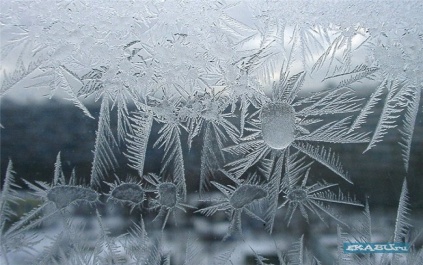 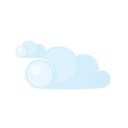 The river  is full of  fish
see - fish
The river  is full of  fish
garden - flowers
The river  is full of  fish
forest – mushrooms and berries
The river  is full of  fish
hills - snow
River - ?              Forest - ?
 Hills - ?               Trees - ?
A
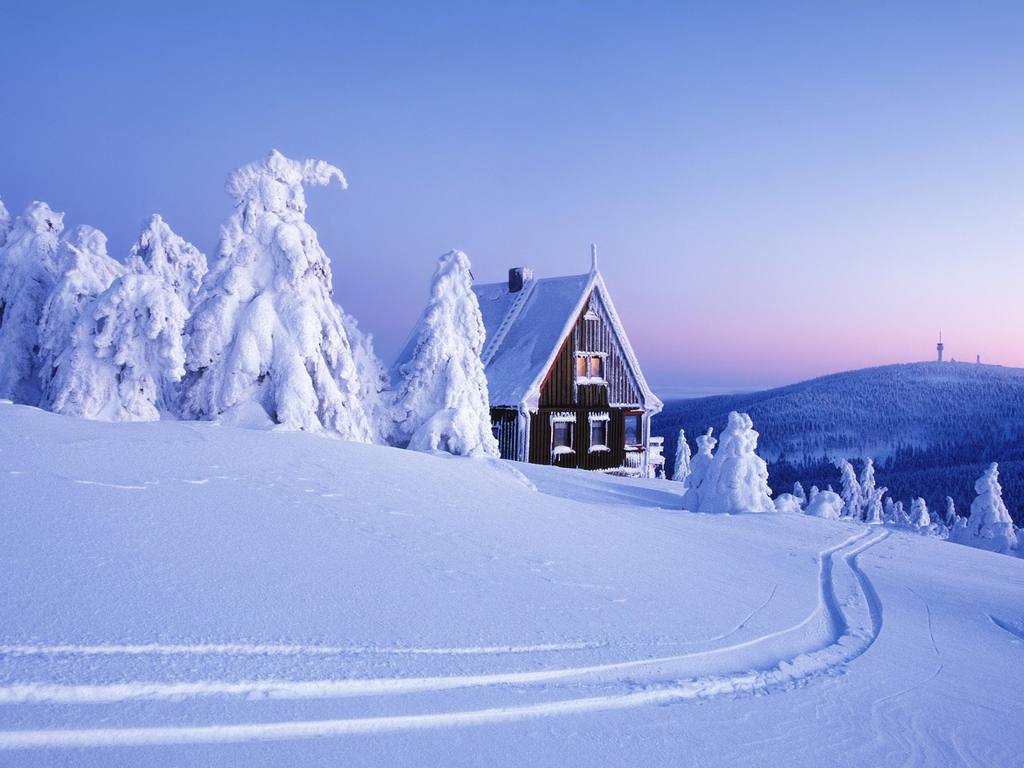 B
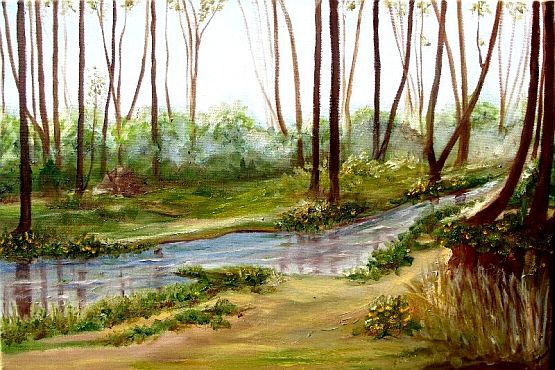 C
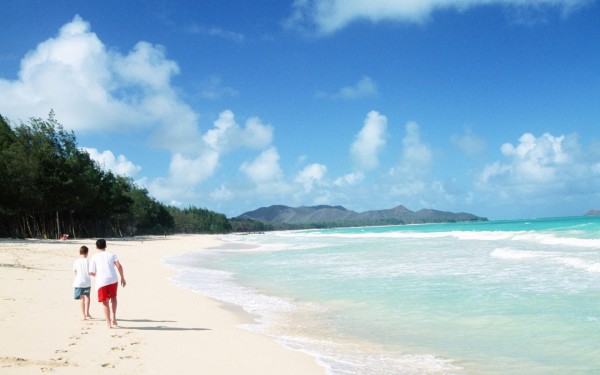 D
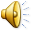 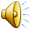 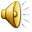 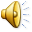